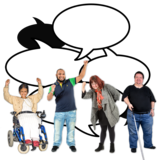 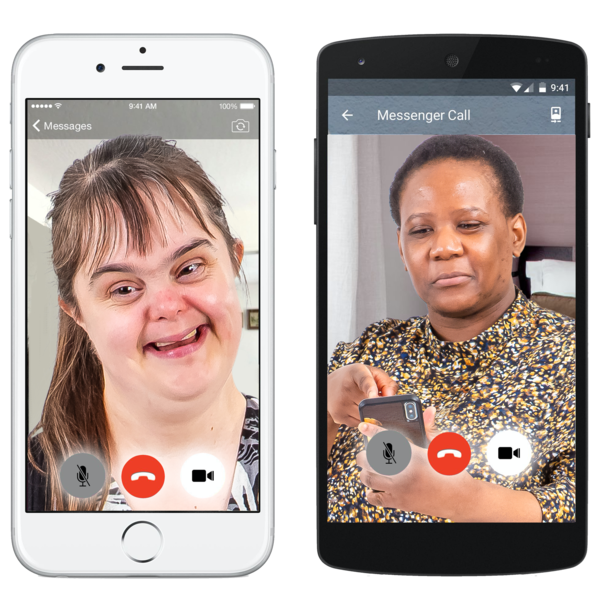 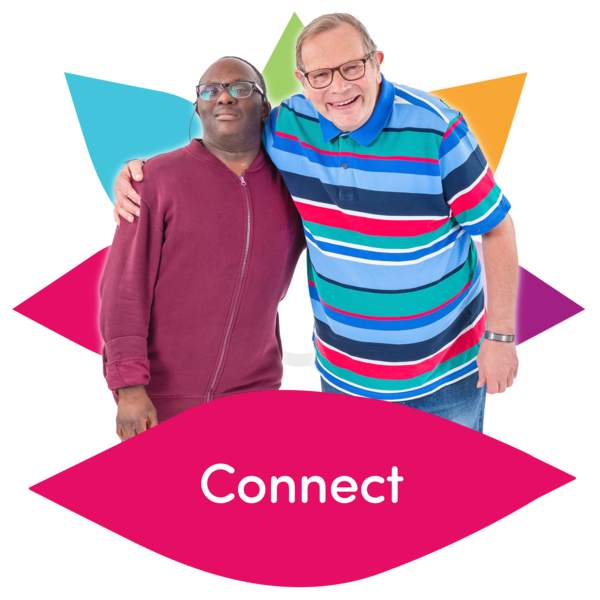 Self-advocacy activities during the coronavirus emergency
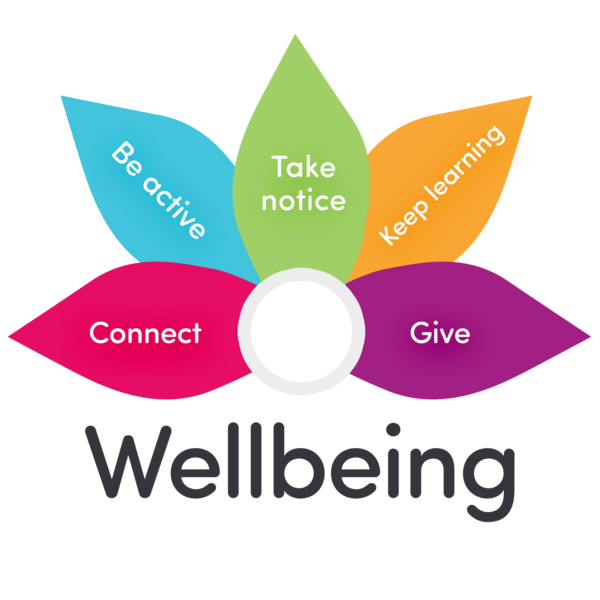 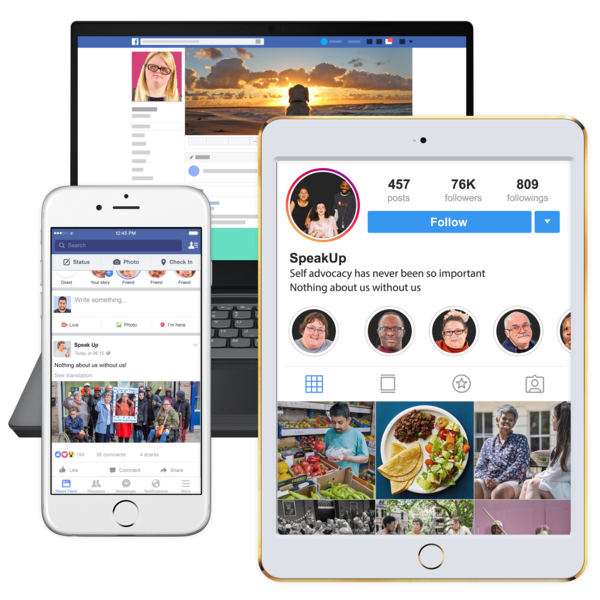 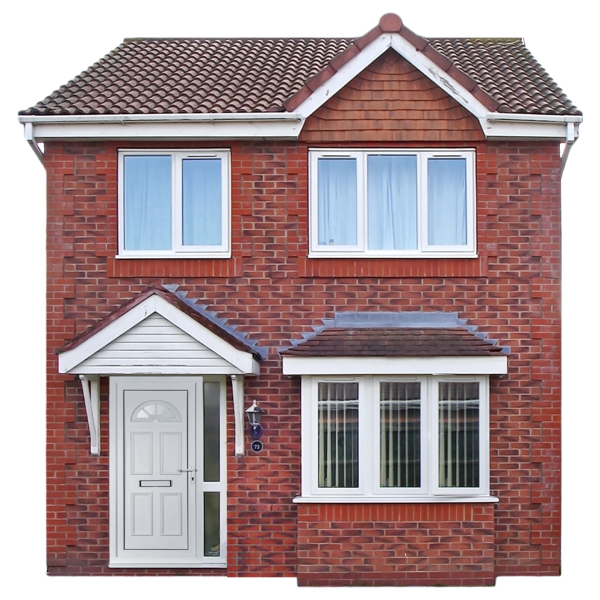 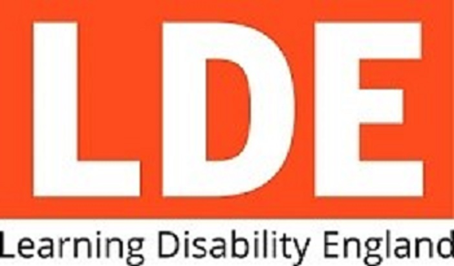 About Us
Gary
Membership and engagement lead at Learning disability England
Sam
Chief Executive at Learning Disability England
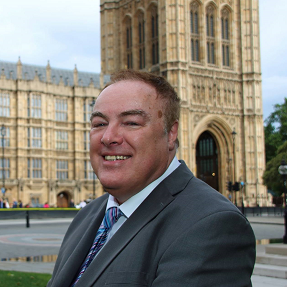 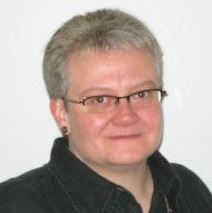 What is happening that people tell us is good?
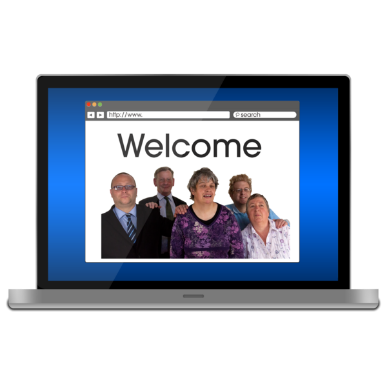 Sharing and making accessible resources on the virus

Connecting with and supporting each other using technology

Hosting online events and suggesting activities

Campaigning on issues that relate to covid-19
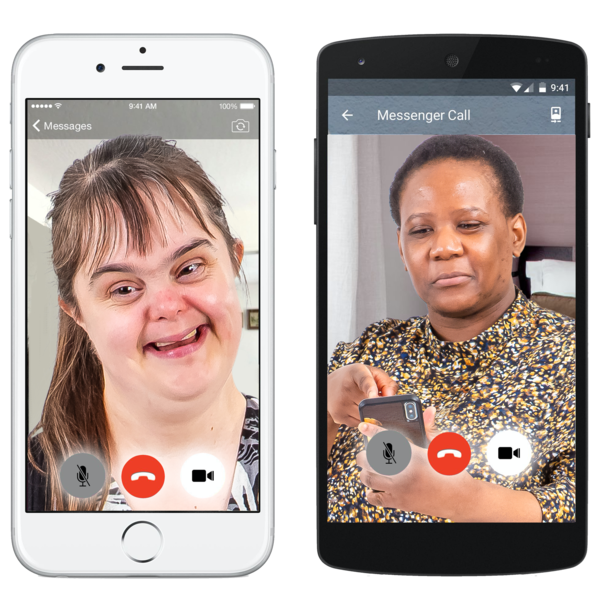 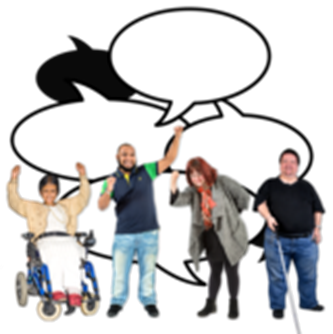 Sheffield voices – online meetings
People first forum – Survival guide and coronavirus diary
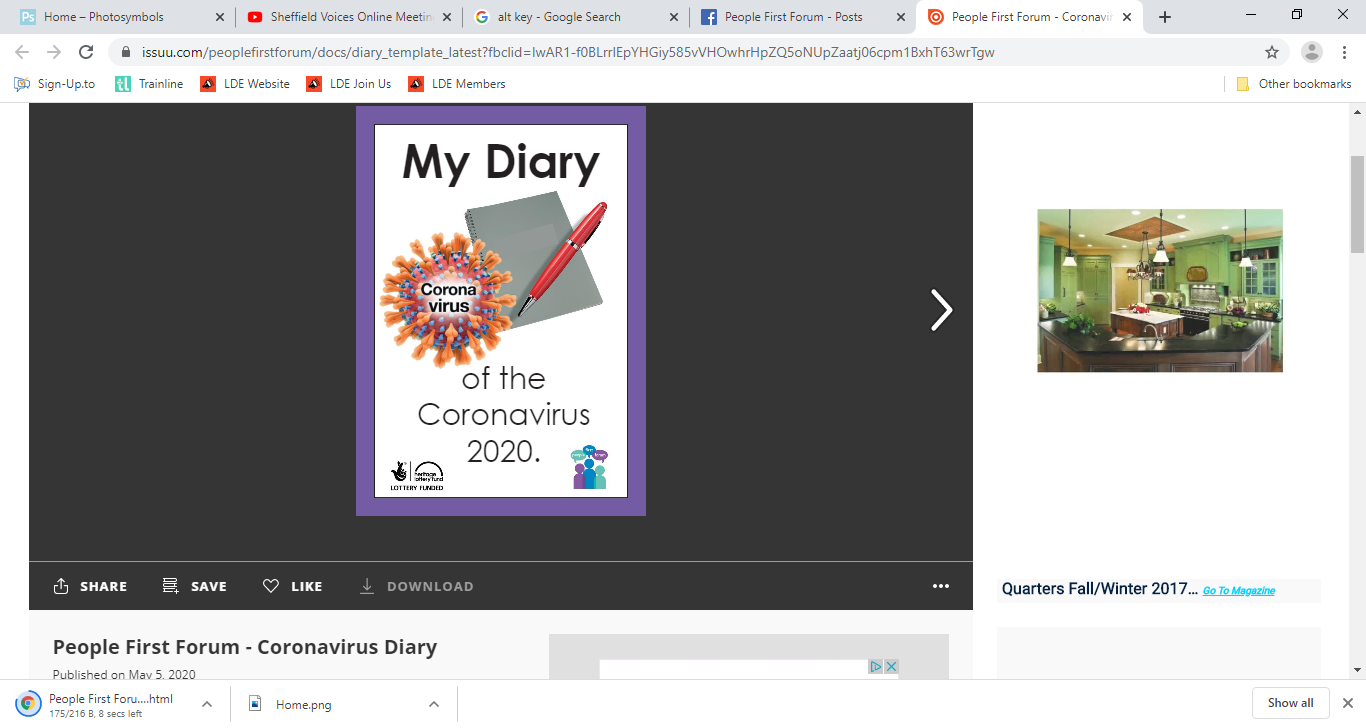 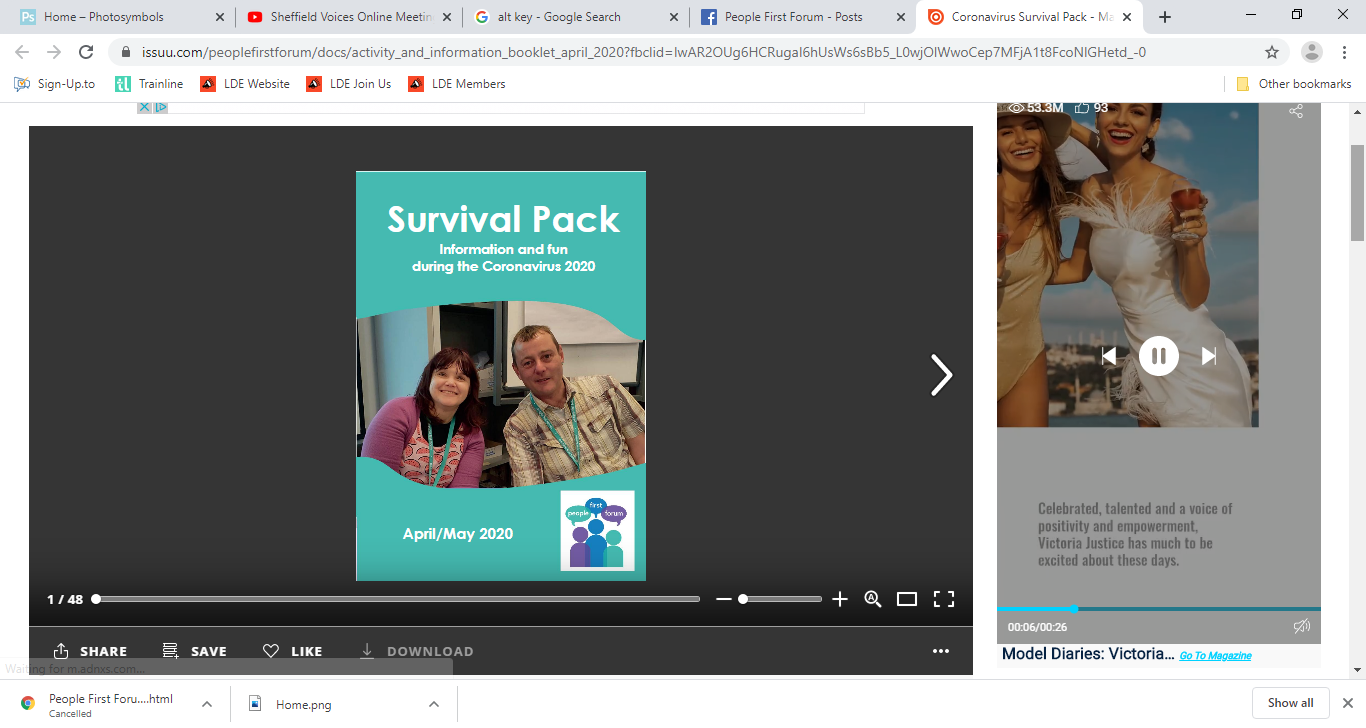 Find here : https://issuu.com/peoplefirstforum/docs/diary_template_latest?fbclid=IwAR3_QTDqOcU4pzKoNH8ZQGAbUSy5mL3JWLL5eJdFHvbUJqgRWAYDoLbpIJM
Dorset People First - coping calendar and activity board
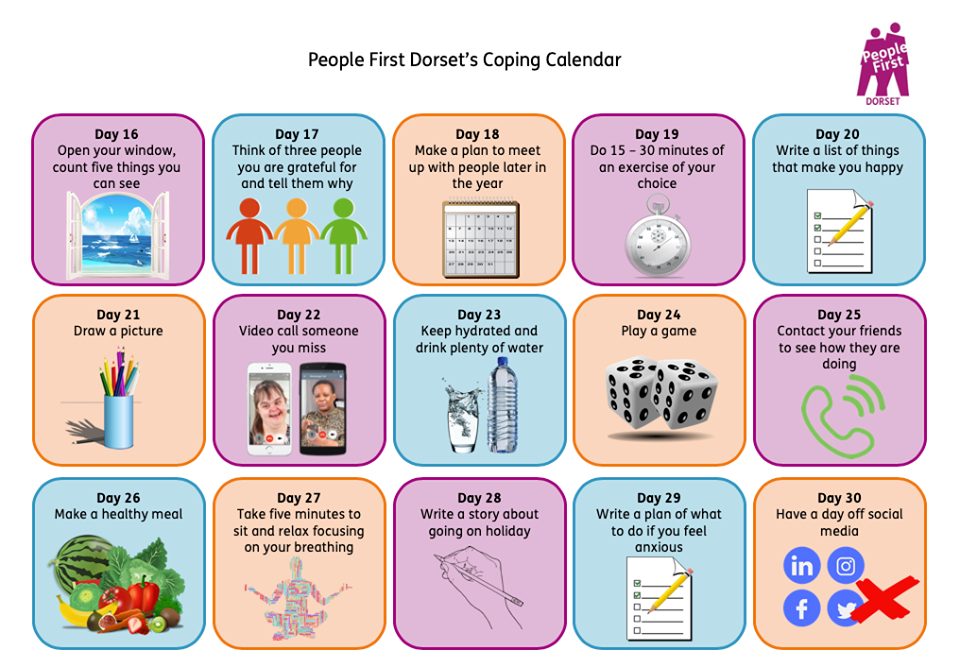 Supporting each other – just some examples
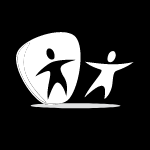 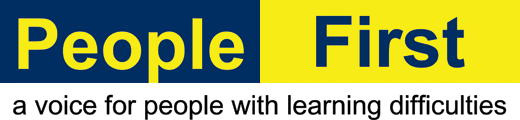 People First and Change 
Zoom meetings every week

Speak Up – phone and on line check ins and activities 

Learning Disability England Peer Support for groups and advocates
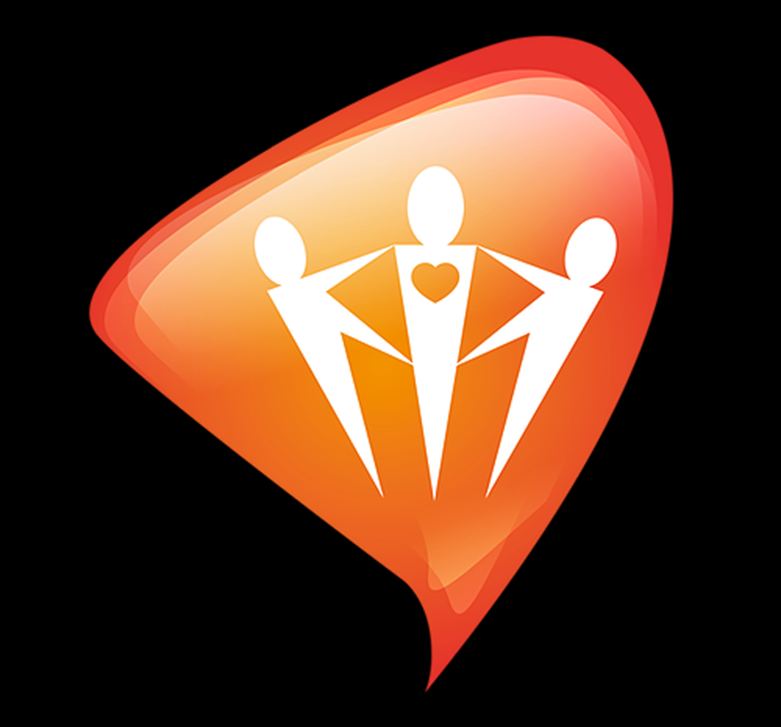 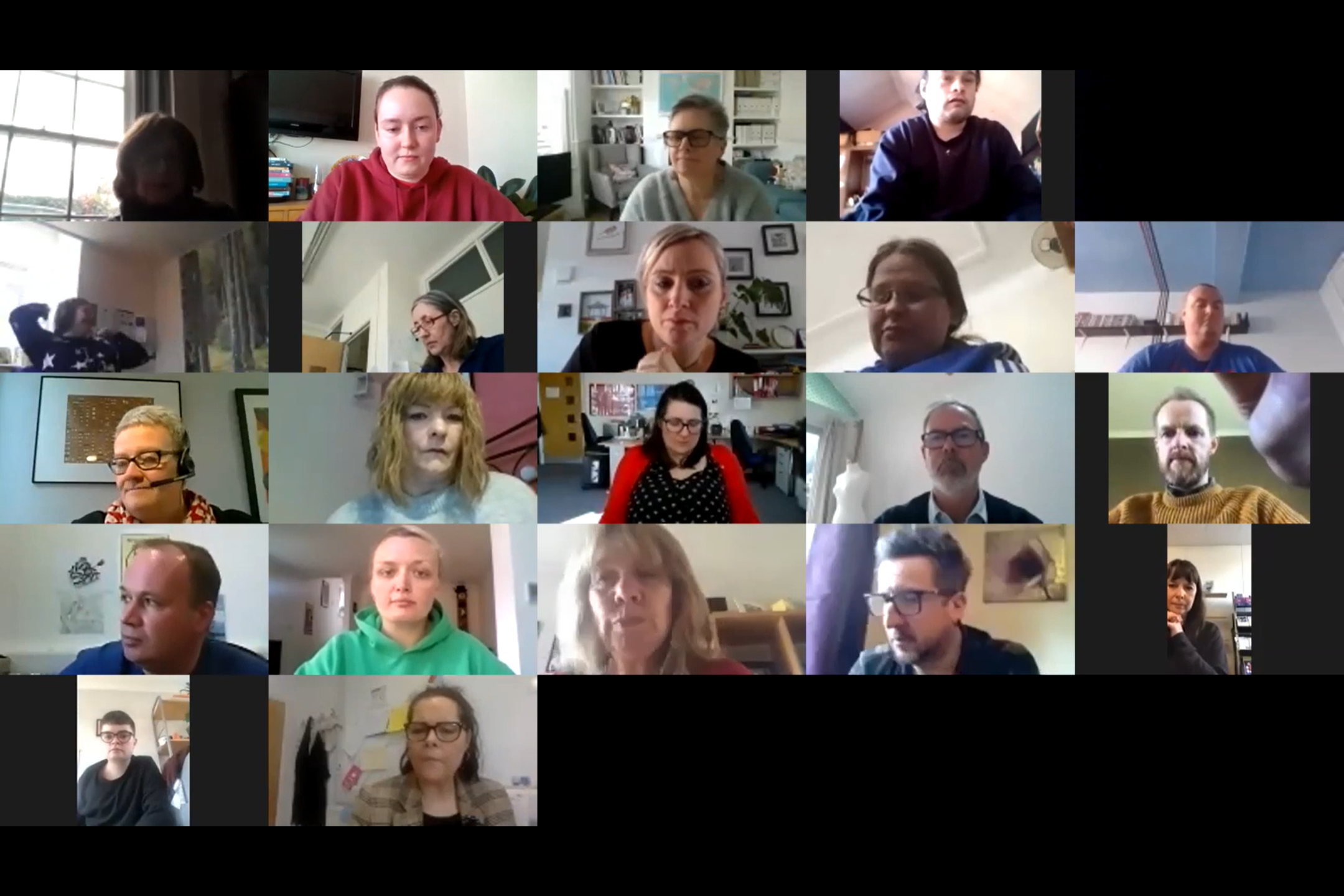 Campaigning
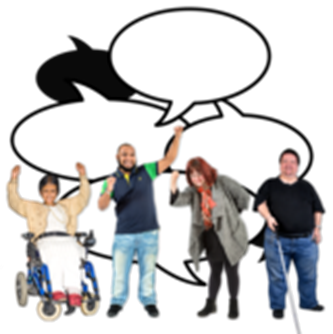 About rights under Covid
Changing the government rules on going out or hospital visiting
Treatment decisions
Checking services

Not forgetting important changes that are needed
Hospitals – Right to Home
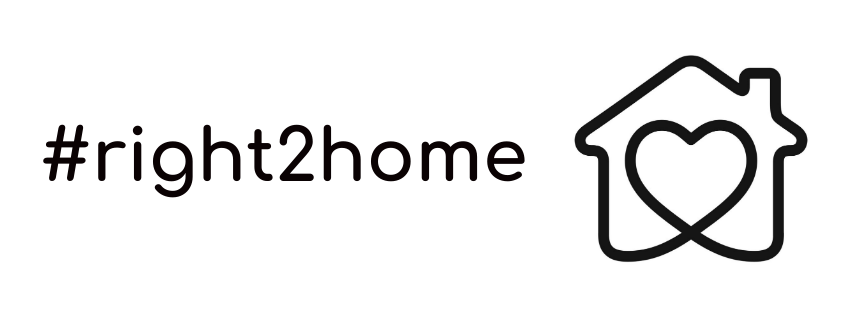 But there are big worries too
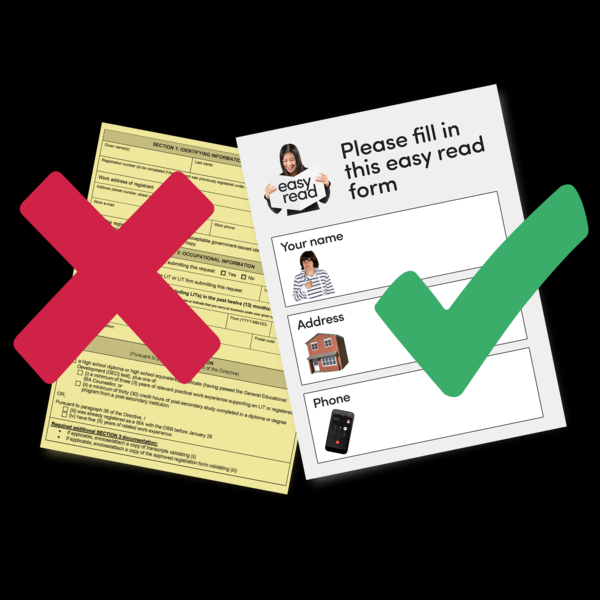 Not understanding what is happening
Not enough easy to understand information
A lot of people are not on line or find digital things hard


Feeling worried, or afraid


Not forgetting people
Some people or places are isolated
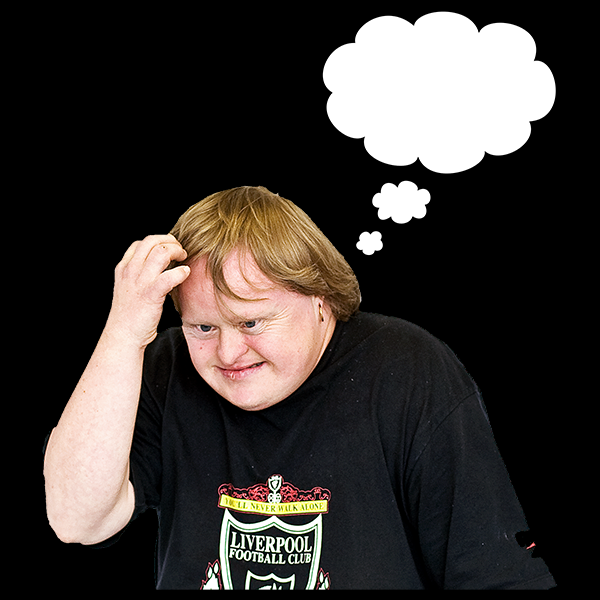 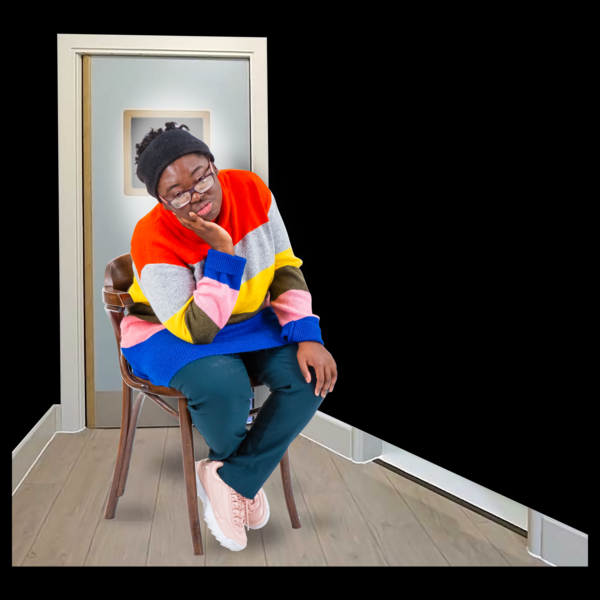